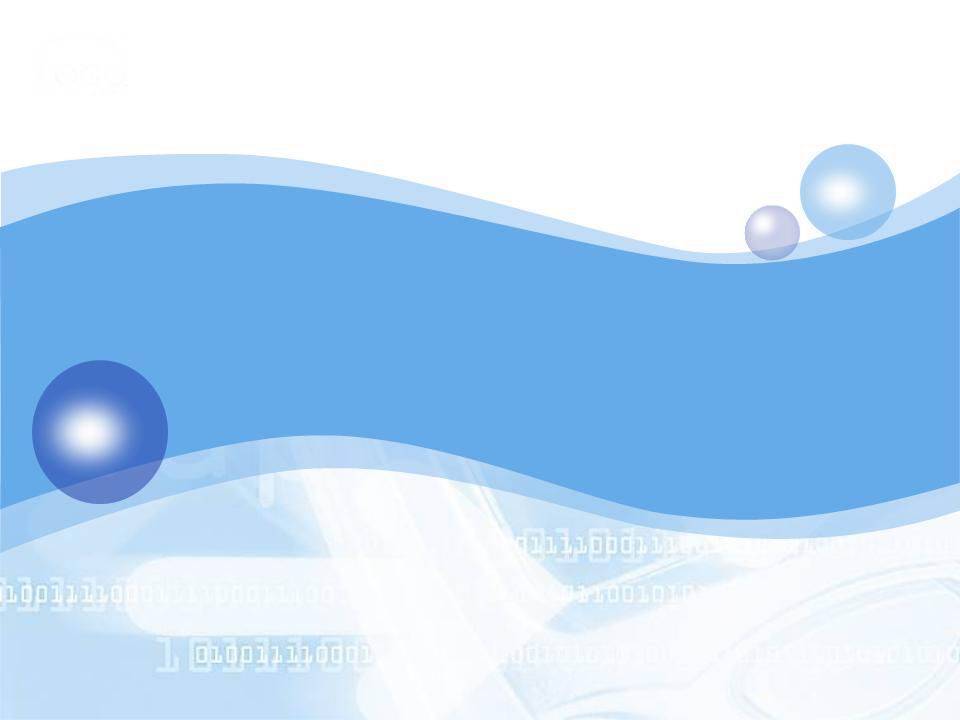 Методические рекомендации по разработке тестовых заданий
Классификация тестовых заданий
По целевым задачам тесты делятся на:
тренирующие тесты (тренажеры), предназначенные для осмысления и закрепления материала, формирования знаний, умений и навыков. Тренинги имеют обязательно обратную связь с теорией и сопровождаются комментариями;
контролирующие тесты, предназначенные для оценки уровня усвоения знаний после изучения определенного фрагмента курса (не имеют прямой обратной связи, комментарии отсутствуют).
По функциям тесты классифицируют:
для предварительного, или начального контроля;
для текущего контроля, или контроля над ходом усвоения материала;
для промежуточного, или рубежного контроля;
для итогового контроля. (от 40 до 80 вопросов)
Преимущества и недостатки тестирования
Типы тестовых заданий
Рекомендуемое соотношение форм заданий
Структура тестового задания
Инструкция
Содержание тестового задания , содержащее правильный ответ и дистракторы
Ключ к заданию


Дистрактор  - неправильный, но правдоподобный ответ
Задания закрытой формы
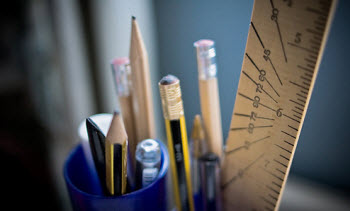 ЗАДАНИЯ С ВЫБОРОМ ОТВЕТА
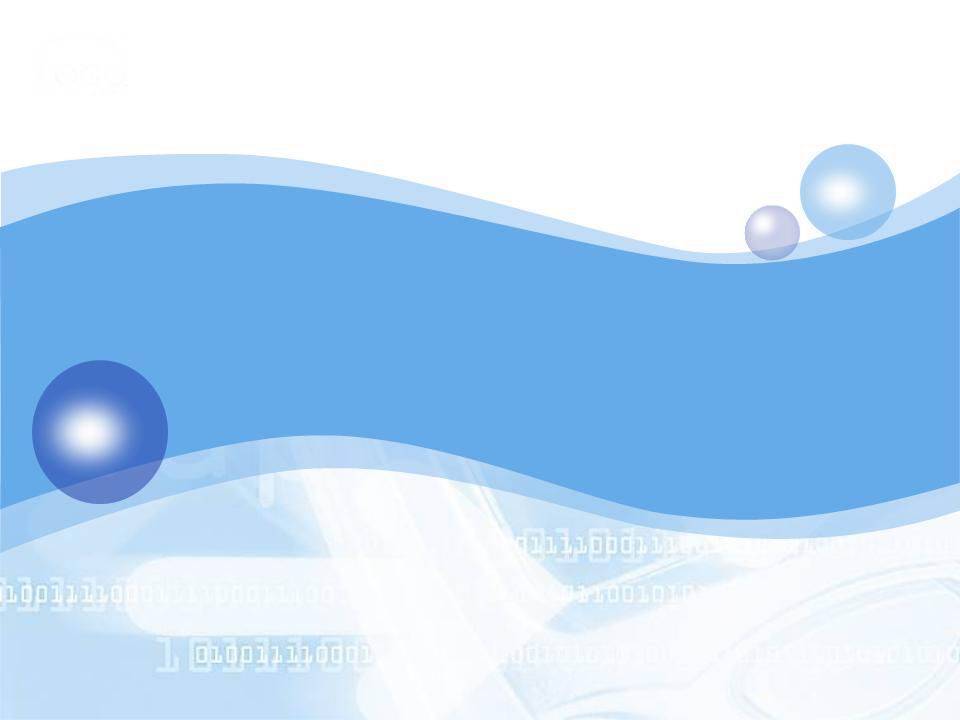 Задания с выбором одного или нескольких правильных ответов
это простейший вид задания, в котором правильный ответ уже содержится, и задача испытуемого состоит в его узнавании
Инструкция:
Выберите один правильный ответ;
Выберите несколько правильных ответов 
Обведите кружком номер правильного ответа: 
Обведите кружком номера всех правильных ответов: 
Содержательная основа задания:
	Задание представляет собой часть утвердительного предложения, НО НЕ ВОПРОС. 
      Предлагаемые варианты ответов дополняют его до полного утвердительного предложения.
    Задача испытуемого – выбрать правильный вариант утверждения
Использование: могут успешно использоваться при контроле усвоения понятий и широкого круга умений
Методика составления тестового задания закрытой формы.
Сначала формулируется вопрос, на который студент должен знать ответ,
записывается точный и немногословный ответ 
из ответа исключается ключевое слово (формула, знак, символ, буква и т.п.);
 правильный ответ и 3- 7 правдоподобных, но неправильных ответа перечисляются под определенными номерами ниже задания
Примеры:
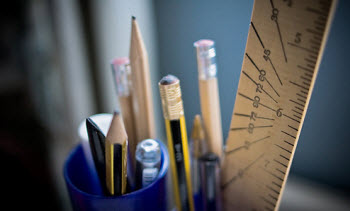 ЗАДАНИЯ НА УСТАНОВЛЕНИЕ СООТВЕТСТВИЯ
Задания на установление соответствия
Главные преимущества заданий :
 возможность быстрой оценки знаний, умений и навыков в конкретной области знаний,
 экономичность размещения задач в тесте.
Инструкция:
Установите соответствие между……..
Требования к заданиям:
 число входных данных одного списка не должно превышать 5-6; если их больше, лучше составить еще одну или несколько задач.
однородности элементов групп;
взаимная однозначность соответствия, т. е. каждому элементу первого множества ставится в соответствие только один элемент второго множества;
В правом столбце элементов должно быть больше, чем в левом для предотвращения угадывания (желательно в два раза)
Задания на установление соответствия
ТЕРМОЭЛЕКТРОННАЯ ЭМИССИЯ – ЭТО
– испускание телом электронов под воздействием тепла
– испускание телом электронов под воздействием радиации
– испускание телом электронов под воздействием освещения
ЭЛЕКТРОСТАТИЧЕСКАЯ ЭМИССИЯ – ЭТО
– испускание телом электронов под воздействием нагревания тела
– испускание телом электронов под воздействием большой напряженности
– испускание телом электронов под воздействием фотонов света
ФОТОЭЛЕКТРОННАЯ ЭМИССИЯ – ЭТО
– испускание телом электронов под воздействием тепла
– испускание телом электронов под воздействием большой напряженности электрического поля
– испускание телом электронов под воздействием освещения
Задания на установление соответствия (требование однородности элементов)
Задания на установление соответствия
Установите соответствие между фамилией политического деятеля и фактами биографии
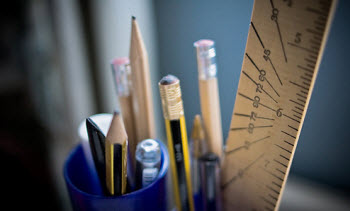 ЗАДАНИЯ НА УСТАНОВЛЕНИЕ ПРАВИЛЬНОЙ ПОСЛЕДОВАТЕЛЬНОСТИ
Задания на установление правильной последовательности
Форма тестовых заданий, обладающая значительными преимуществами: краткостью и простотой проверки. Оно подходит для любого предмета, там, где присутствует алгоритмическая деятельность или временные события. Для технологий это может быть порядок технологических операций, для гуманитарных дисциплин – восстановление временных последовательностей событий, для точных наук – алгоритмы решения задач и т.д.
Инструкция: 
Установите хронологическую последовательность…
Установите технологическую последовательность выполнения ……:
Установите последовательность выполнения этапов ….
Задания открытой формы
Методика разработки тестовых заданий открытой формы:
формулируется вопрос, на который студент должен знать Ответ
2. исключается ключевое слово (формула, знак, символ, буква и т.п.), а вместо него ставится прочерк. Желательно так сформулировать задание, чтобы ключевое слово (выражение, формула, схема, знак и т.п.) было в конце предложения.
Инструкция: 
Дополнить
Примеры:
Электрический кипятильник рассчитан на напряжение 220 В. Сопротивление нагревательного элемента кипятильника 30 Ом. при прохождении тока через нагревательный элемент в течение 5 минут кипятильником выделяется  ___кДж энергии.

Материальное производство – это создание вещей, духовное  производство – создание ________.
Если за первый день турист прошел 16км, а за второй – на 2000 м больше, то за два дня он прошел ______(м)
ТРЕБОВАНИЯ К СОСТАВЛЕНИЮ ТЕСТОВЫХ ЗАДАНИЙ
1. Тестовое задание должно быть представлено в форме краткого суждения, формулированного четким языком, и исключающего неоднозначность заключения тестируемого на требования тестового задания
?
2. Формулировка тестового задания не должна содержать повторов, двойного отрицания. Рекомендуется также избегать любых форм отрицаний.
?
3. В формулировке ТЗ не должно быть повелительного наклонения (выберите, вычислите, укажите и т.д.).
?
4. В заданиях закрытого типа не должно быть заведомо ложных ответов, ответов, содержащих подсказку, а также явно выделяющихся, обособленных ответов. Все ответы должны быть приблизительно одной длины. Подсказок не должно быть и в тексте (формулировке) задания.
?
5. Повторяющиеся фразы (слова) в вариантах ответов исключаются путем ввода их в формулировку задания. Лучше «длинный» вопрос и «короткие» ответы, чем наоборот.
?
6. ТЗ должно быть однозначным. Однозначность (формальность) — это искусство описания тестового суждения, когда нечеткость и неясность задания очевидна из исходных предпосылок для тестируемого, обладающего нужными знаниями. Например, не допускается обращение к субъективному мнению тестируемого.
?
7. По возможности, текст тестового задания не должен содержать сложноподчиненные конструкции. Сложноподчиненные конст­рукции очень часто не являются кратким утверждением, а задание должно быть кратким и ясным.
?
8. По возможности специфический признак, ключевое слово выносится в начало ТЗ. Не желательно начинать ТЗ с предлога, союза, частицы.
?
9. Варианты ответов для тестовых заданий не должны содержать обобщающих категорий. Запрещается использовать такие формулировки: «Все выше перечисленное верно (неверно)», «Любое из указанных», «Ни одно из указанных» и т.п. 
10. Должно быть предусмотрено достаточное количество вариантов заключений. 
Для заданий закрытой формы рекомендуется 4-7 вариантов ответов 
для заданий на последовательность — 4-8 элементов
для заданий на соответствие наиболее оптимальным считается соответствие 3 к 4 или 3 к 5 или 3 к 6.
В открытой форме должны быть предусмотрены все возможные образцы эталонных ответов.
11. ТЗ должно соответствовать содержанию ФГОС или учебной программе.
12. ТЗ должно быть ясным и понятным по смыслу. 
13. Тестовые задания должны иметь различную трудность (для более объективной оценки знаний).
14. ТЗ должно быть компактным и свернутым. Желательно использование рисунков, формул и других поясняющих объектов. 
15. Среднее время решения ТЗ (трудность ТЗ) — не должно превышать более 2-3 минут (оптимальное время для ответа на краткое суждение). Наиболее оптимальным считается, что на поиск правиль­ного ответа на ТЗ тестируемый потратит около одной минуты.
16. В тестовом задании должно проверяться одно знание или умение.
17. По возможности не использовать в вопросе частицу «не». В случае использования частицу выделять в тексте.